ორგანიზმის საარსებო გარემო და მისი ფაქტორები
ერნესტ ჰენკელი
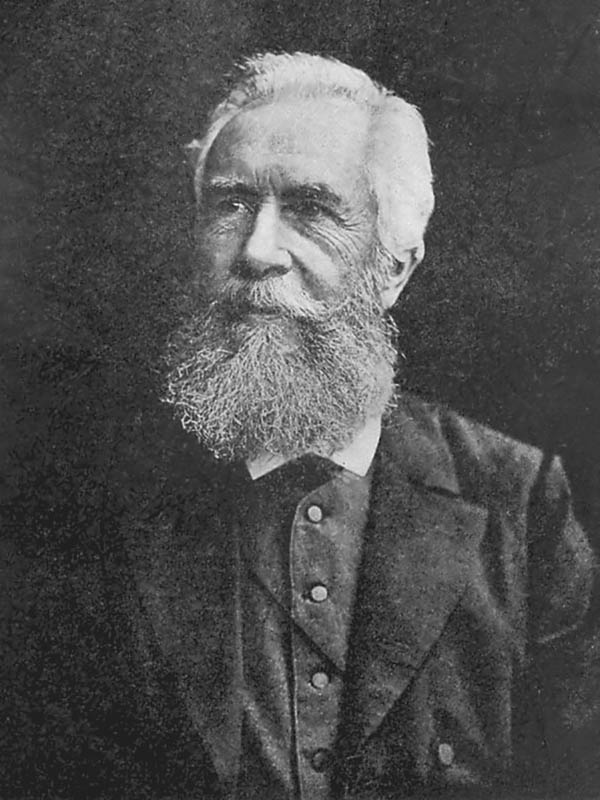 «ეკოლოგია -არის სასიცოცხლო გარემოს ბიოლოგია»

«საცხოვრებელი გარემო განსაზღვრავს ევოლუციას»
გარემომცველი სამყარო
საბინადრო გარემო
არის -  ადამიანის,ცოცხალი და არაცოცხალი ბუნების კონპონენტების ზემოქმედების ერთობლიობა, რომელიც გავლენას ახდენს ორგანიზმზე
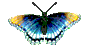 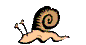 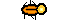 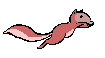 ხმელეთი-ჰაერი
აერობიონტები
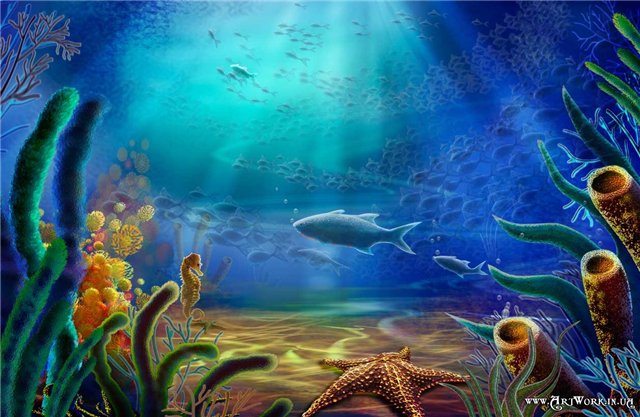 წყალი
ჰიდრობიონტები
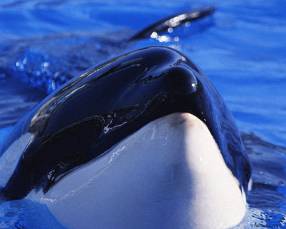 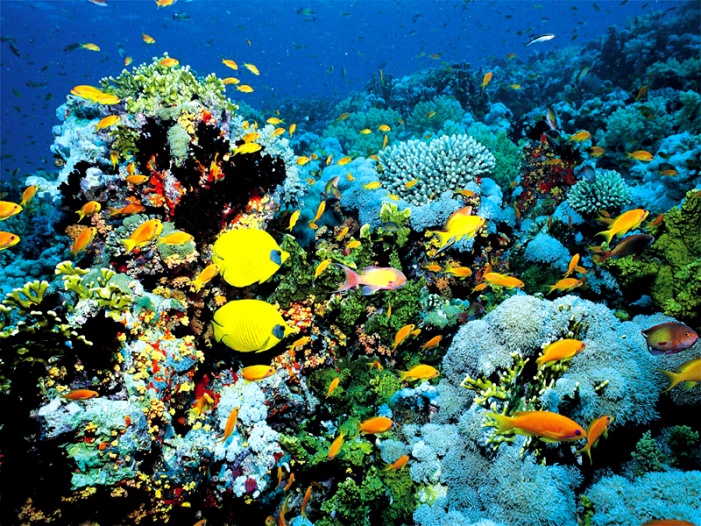 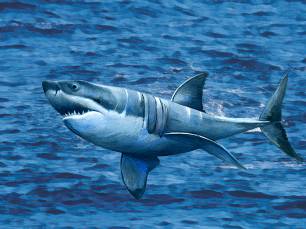 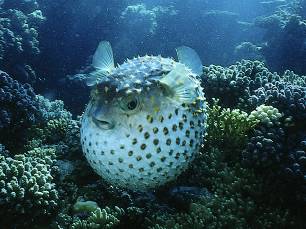 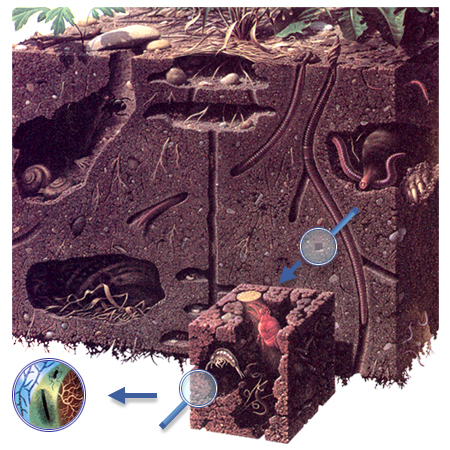 ნიადაგი
პედობიონტები
ორგანიზმი
ენდობიონტები
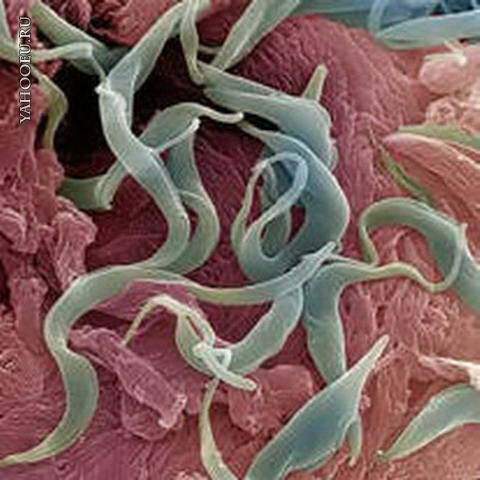 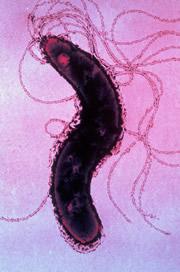 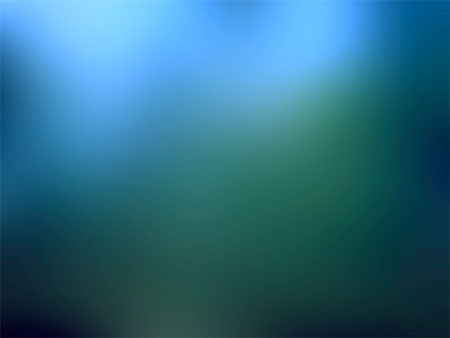 დავალება #1რომელ საარსებო გარემოში ცხოვრობენ ეს ორგანიზმები?
2
1
4
3
დავალება #2რომელ საარსებო გარემოში ცხოვრობენ ეს ორგანიზმები?
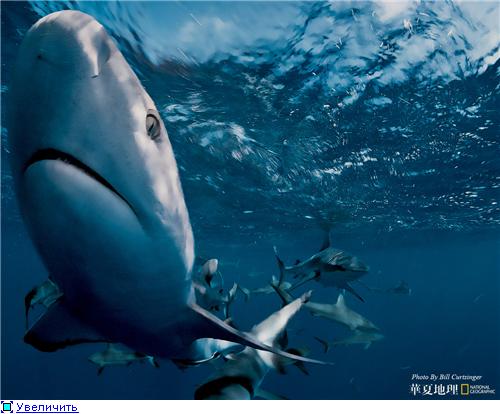 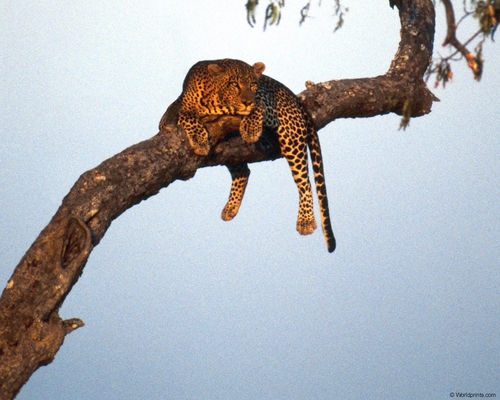 2
1
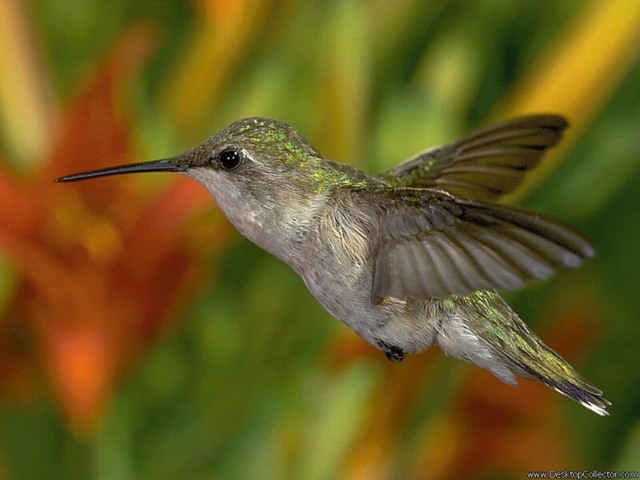 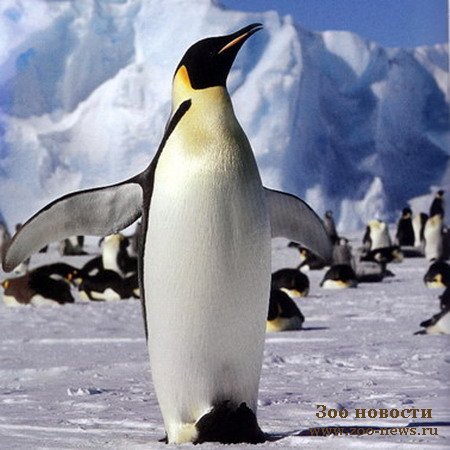 4
3
ორგანიზმების სხვადასხვა საარსებო გარემოს შესწავლა
მიაკუთვნე შესაბამის საარსებო გარემოს ორგანიზმები
დელფინი, აქლემი, დათვი, პინგვინი, ღორის სოლიტერი,ყვავი, სირაქლემა ,ზვიგენი, ვეშაპი, ნიანგი, კუ, კენგურუ, კოჟრის ბაქტერია, ჭიაყელა, პეპელა, ხოჭოს ჭუპრი, ასკარიდა, მცენარის ტკიპა, რწყილი, ნაძვი, ვარდი, ობობა, არწივი.
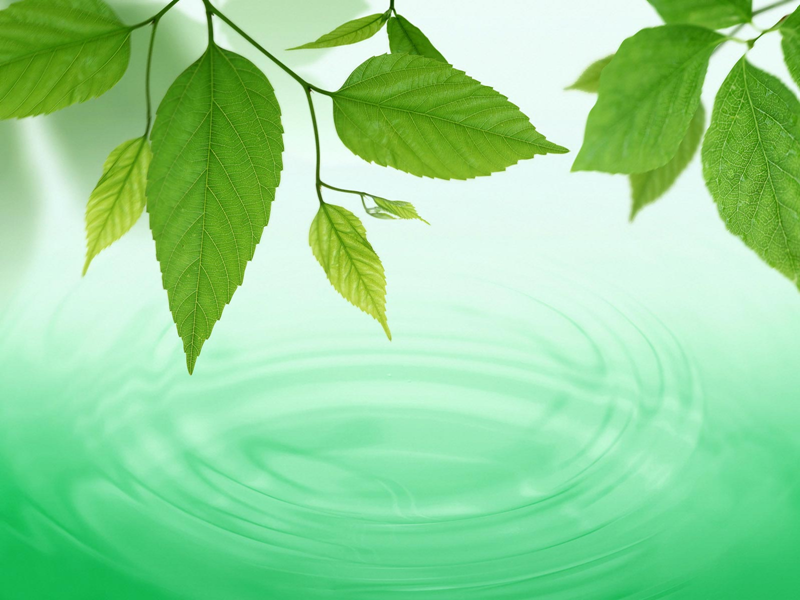 ეკოლოგიური ფაქტორი
გარემო ფაქტორი- იგულისხმება როგორც ცოცხალი ასევე არაცოცხალი,რომელიც პირდაპირ ან არაპირდაპირ გავლენას ახდენს ორგანიზმის ცხოველქმედებაზე
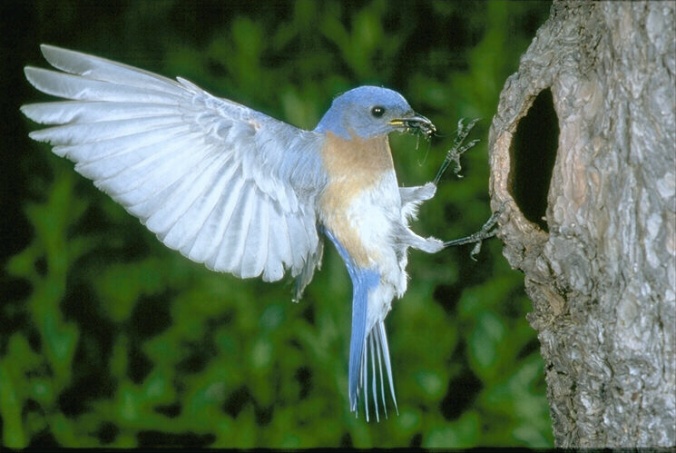 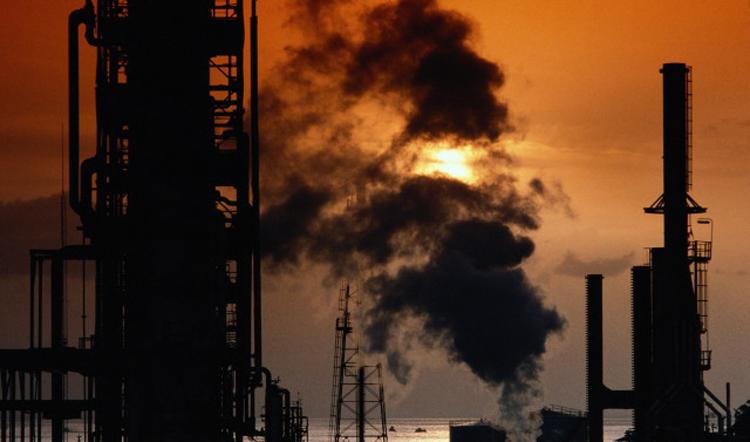 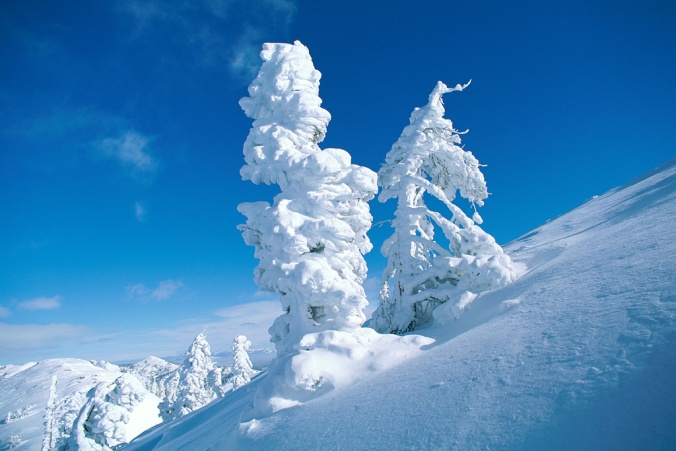 აბიოტური ფაქტორები
ტემპერატურა
 სინათლე
 ტენიანობა
 წნევა, მარილების კონცენტრაცია
 რელიეფი, ნალექები
 ჰაერის მასების მოძრაობა (ქარი)
ბიოტური ფაქტორები- ცოცხალ ორგანიზმთა ურთიერთქმედების ნებისმიერი ფორმა
ანთროპოგენური ფაქტორი-ადამიანის ზემოქმედება ბიოტურ და აბიოტურ ფაქტორებზე
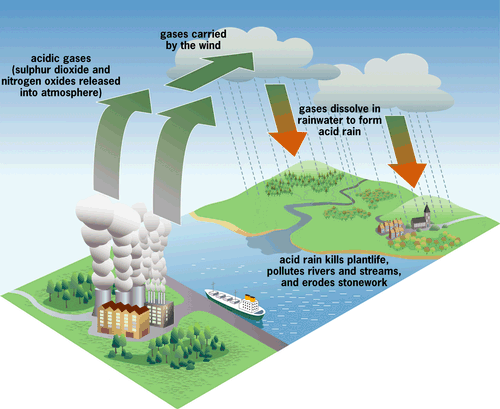 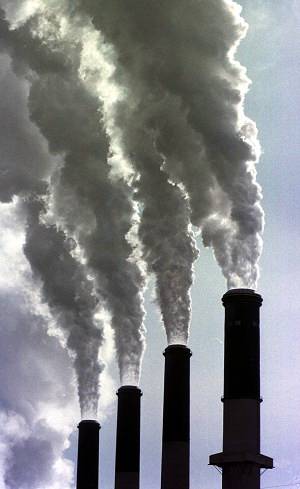 ეკოლოგიური ტოლერანტობა
Tolerantia – (ლათ.) –მოთმენა- 
ორგანიზმის უნარი შეეგუოს არახელსაყრელ პირობებს
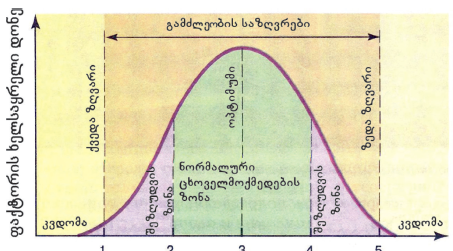 ეკოლოგიური ფაქტორების ზემოქმედება ორგანიზმზე
ლიბიხის კანონი
ორგანიზმების ცხოველმყოფელობასა და ამტანობას განსაზღვრავს ისეთი ეკოლოგიური  ფაქტორის ხარისხი, რომელიც ახლოსაა იმ მინიმუმთან, რაც აუცილებელია ორგანიზ-მის არსებობისათვის
შემზღუდველი ფაქტორი
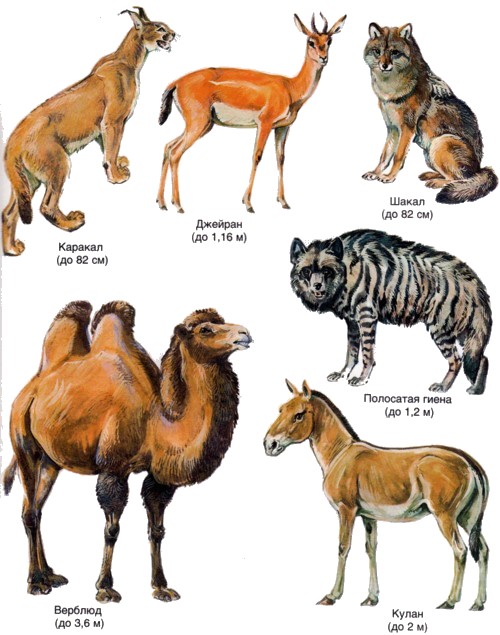 1. ტემპერატურა
2. სინათლე
3.წყლის რაოდენობა
4. О2 კონცენტრაცია 
5. წნევა
6.რელიეფი
7.ჰაერის მასების მოძრაობა (ქარი)
ადაპტაცია -არახელსაყრელ ეკოლოგიურ ფაქტორებთან შეგუება
მორფოლოგიური

ქცევითი (ეთოლოგიური)
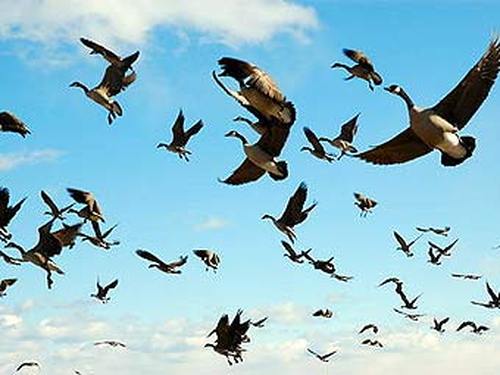 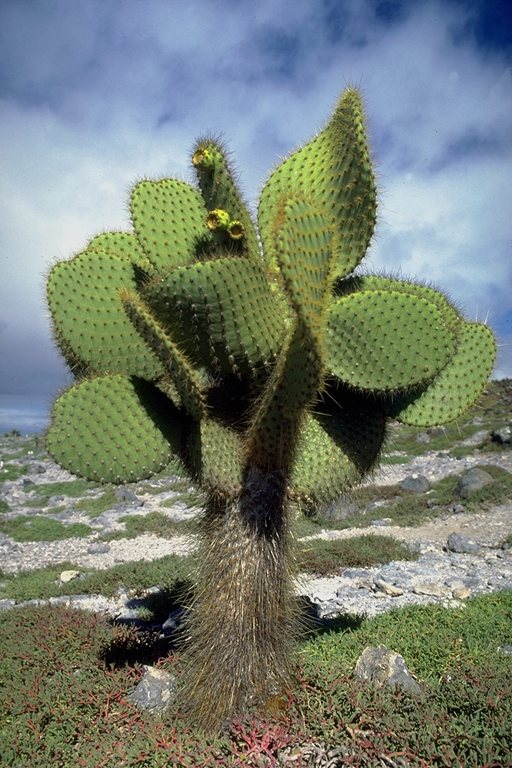 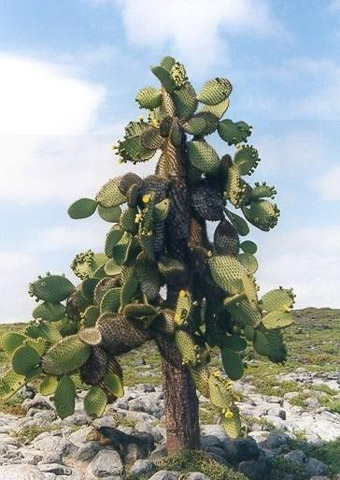 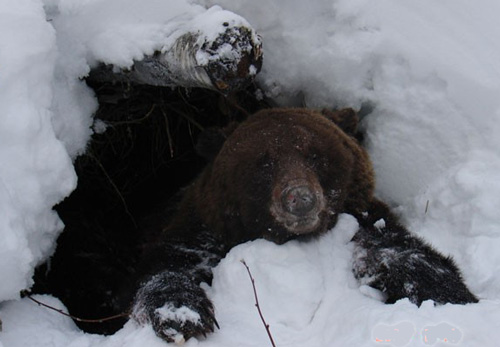 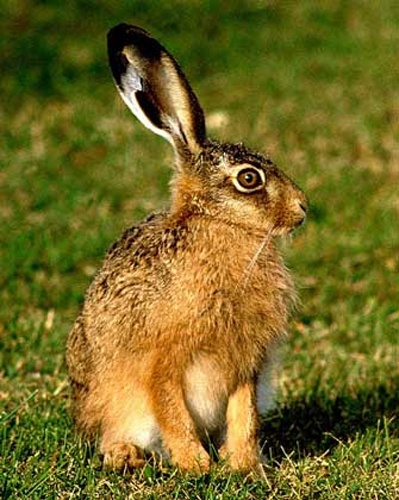 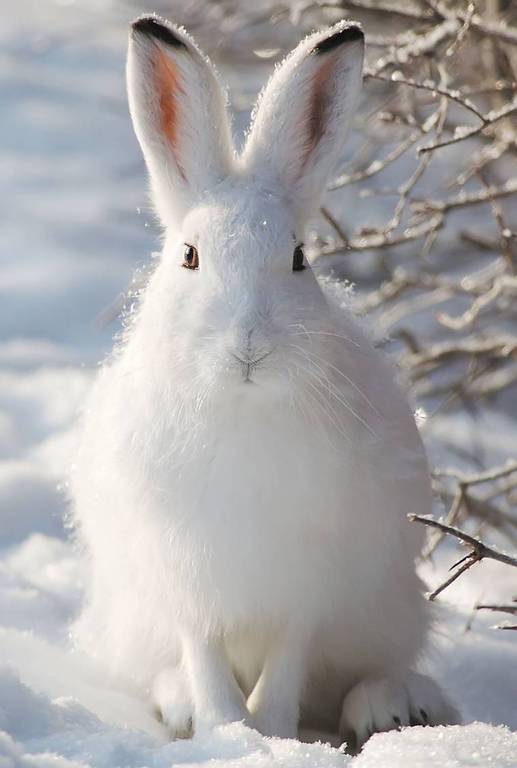 წარმატებებს გისურვებთ!